Тема: «Измерение информации»
Единицы измерения информации
1 бит
1 байт = 8 бит=23 бит
1 килобайт = 1024 байт=210 байт
1 мегабайт = 1024 килобайт=210 килобайт
 1 гигабайт = 1024 мегабайт=210 мегабайт
1 терабайт = 1024 гигабайт=210гигабайт
1 петабайт = 1024 терабайт=210 терабайт
Почему в отличии от физических величин,  разница между информационными величинами 1024, а не 1000? Компьютер оперирует числами в двоичной системе   счисления и поэтому все величины в кратных  единицах измерения используется эквивалент
К измерению информации существуют 2 основных подхода:
Содержательный 
Алфавитный
Содержательный подход
При содержательном подходе важна качественная оценка информации: новая, срочная, важная и др.
Подход субъективен, так как разные люди информацию об одном и том же предмете оценивают по разному.
Алфавитный подход
Всякое сообщение  можно закодировать с помощью символов некоторого алфавита.
Подход является объективным, так как не зависит от мнения человека.
Важно не содержание информации, а количество символов  в сообщении и количество информации в одном символе.
Алфавитный подход
Если допустить, что все символы какого-то алфавита встречаются в сообщении с одинаковой частотой, то для измерении информации можно использовать следующие формулы:
N - мощность алфавита
X – количество информации в одном символе
K – количество символов в сообщении
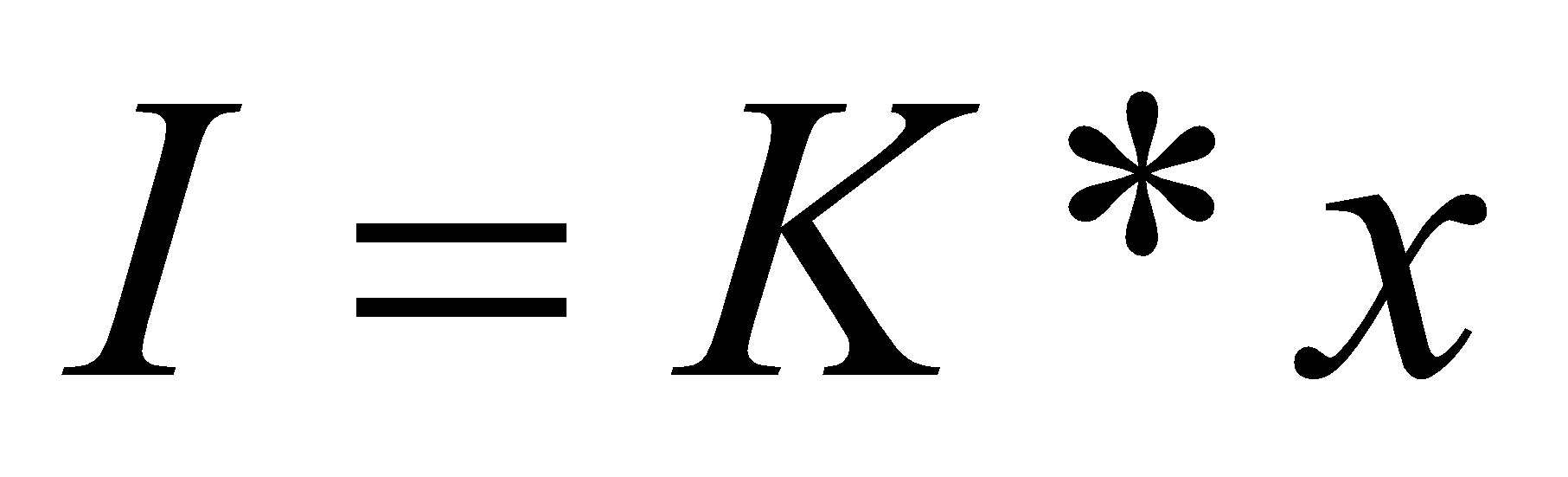 1) Задания для самостоятельного выполнения
1.   В библиотеке 16 стеллажей, в каждом стеллаже по 8 полок. Какое количество информации несёт сообщение о том, что нужная книга находится на четвёртой полке? 
2.   Была получена телеграмма: «Встречайте, вагон 7 поезд № 32». Какое количество информации получил адресат, если известно, что в этот город приходят четыре поезда, а в каждом поезде, в среднем, 16 вагонов?
2) Задания для самостоятельного выполнения
15 Мб в килобайты
2048 Килобайта в Мб
128 байта в бита
Сколько бит информации содержится в сообщении объёмом 1 / 16 килобайта?
Сколько гигабайт содержится в 218 килобайтах
Спасибо за внимание)